İletişim Prensipleri
TAMLIK PRENSİBİ – HER İNSAN TAMDIR – HİÇBİRŞEY YANLIŞ DEĞİLDİR.
HER İNSAN GEREKSİNİM DUYDUĞU TÜM KAYNAKLARA SAHİPTİR. 
HER DAVRANIŞIN ALTINDA POZİTİF BİR NİYET VARDIR. 
HER İNSAN O ANDA VAR OLAN EN İYİ SEÇİMİ YAPAR. 
DEĞİŞİM SADECE MÜMKÜN DEĞİL AYNI ZAMANDA KAÇINILMAZDIR.

DR. Milton ERİCKSON
Başarının 8 Sırrı
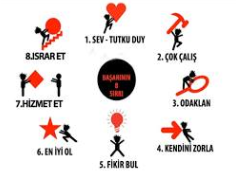